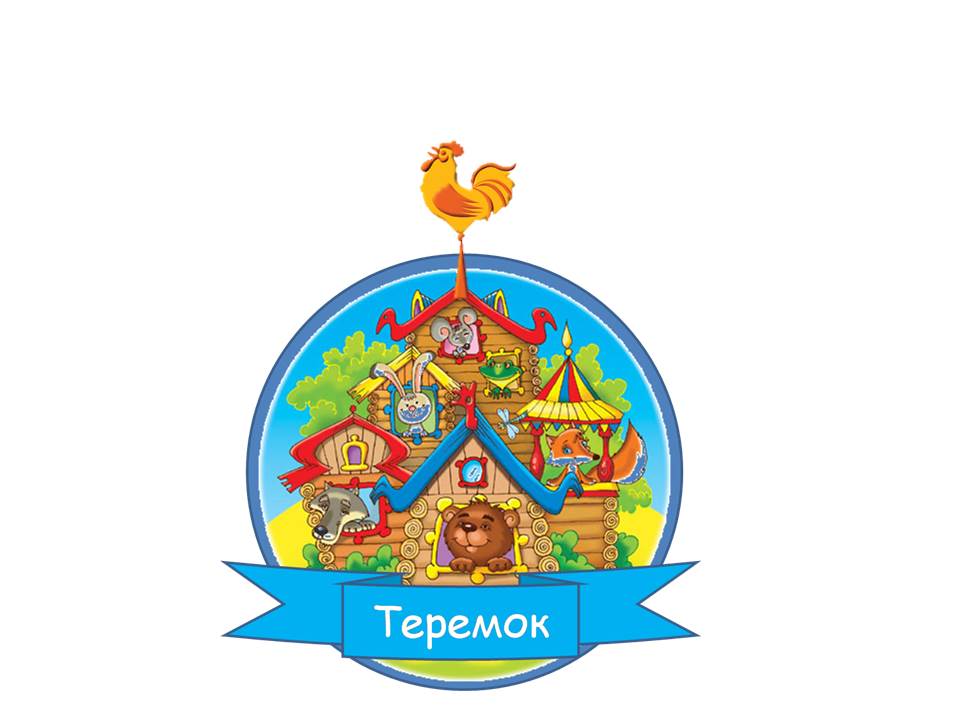 «Мир  в  радуге  профессий»«Мой  папа  пожарный»
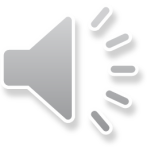 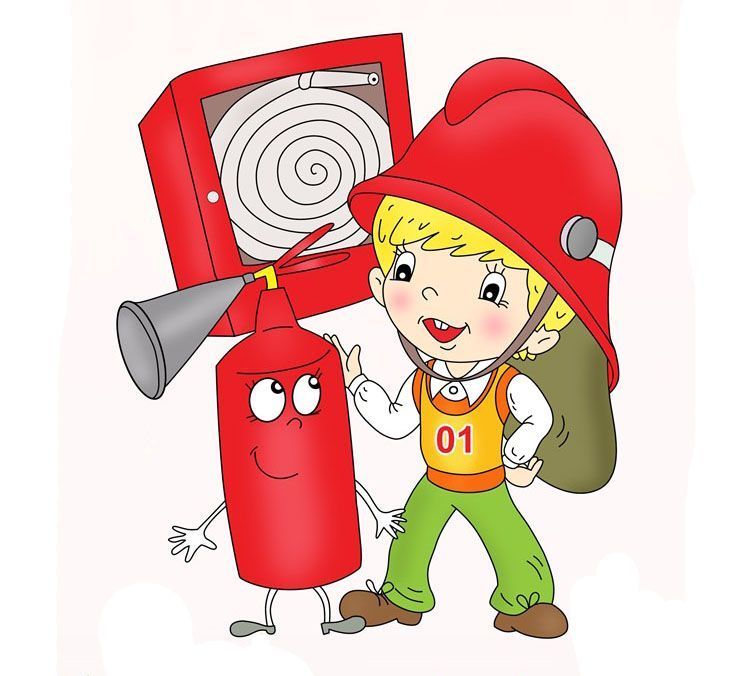 Презентацию  подготовила  воспитатель  Дмитриева  Наталья Петровна,
  и  дети  группы  №6
  МБДОУ  «Теремок», 
 г.Шлиссельбург   
 2023г.
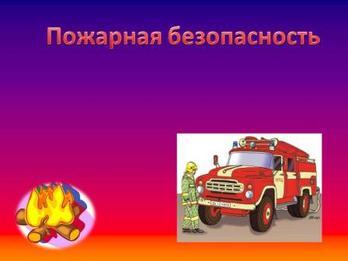 1
Цель:  Формирование  знаний  детей  о  профессиях  своих  родителей.
Задача:
Познакомить  детей  с  профессией  пожарного.
2
Как  называется  эта  машина?Почему  она  красного  цвета?
3
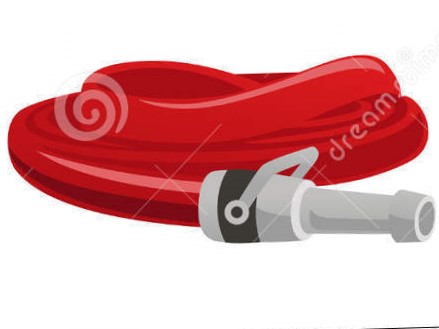 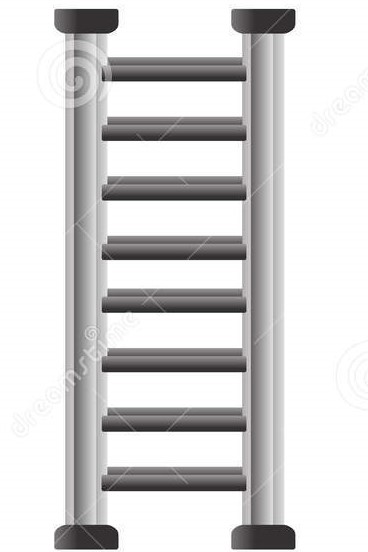 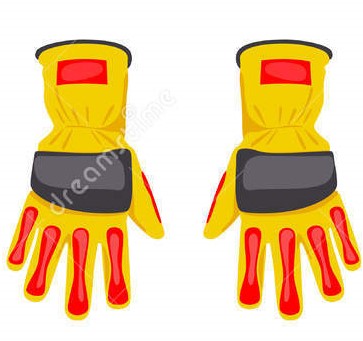 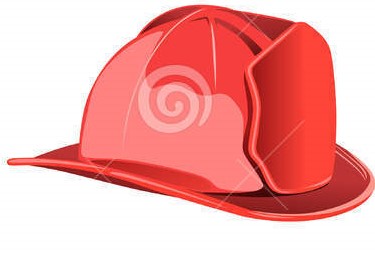 ЛлЛЛДлоДлДддддДдддДллоДДдддДДдддДдддДДДДДДжжжддтттдддяллЛллДд
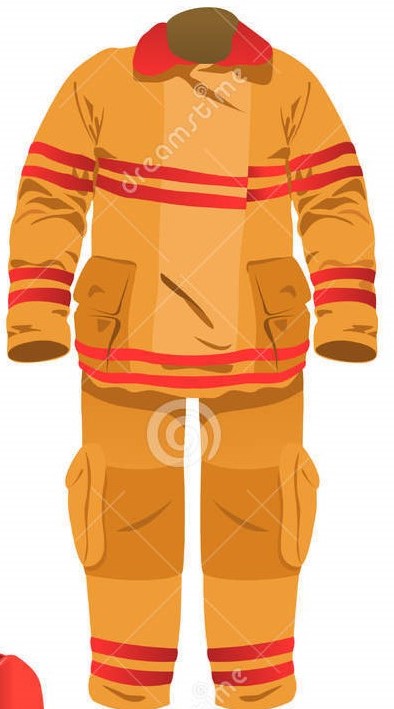 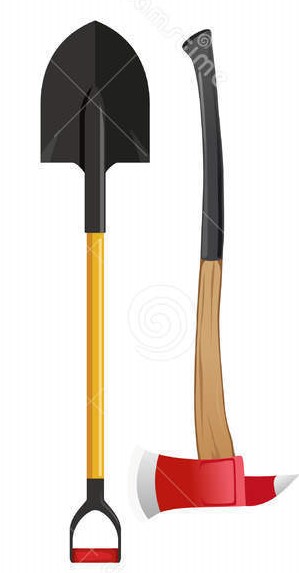 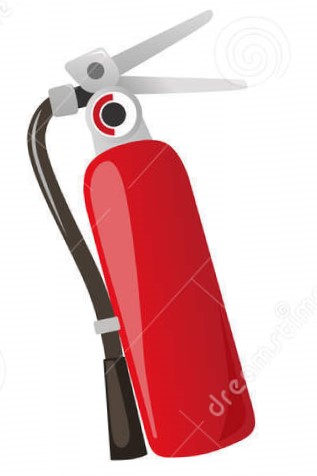 Для  чего  нужны  эти           предметы ?
4
Можно  играть  со  спичками?
5
Можно  детям  включать  электроприборы?
6
7
8
У  нас  в  гостях  папа  Саши  Кочерова – Андрей  Валерьевич
9
10
11
12
13
14
15
16
17
18
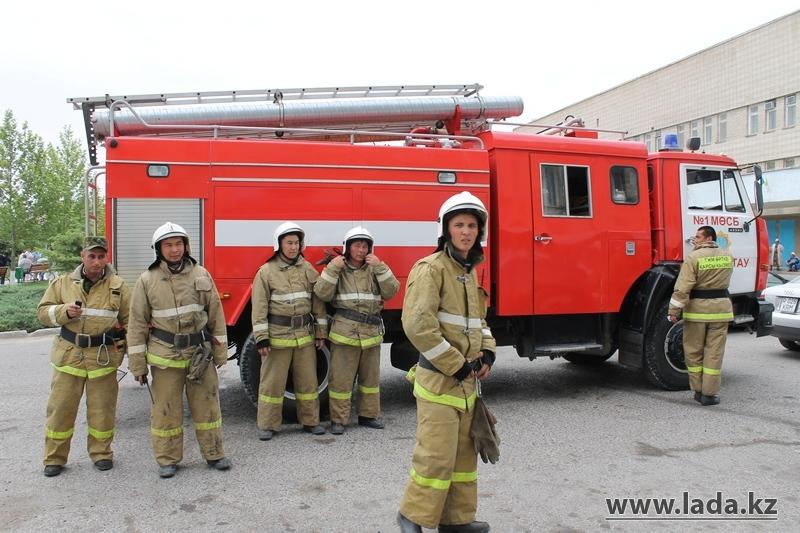 ё
19
Спасибо!
20